Stage CA-DHGJeudi 28 janvier 2021
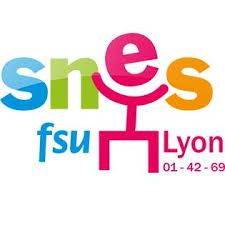 www.lyon.snes.edu       
s3lyo@snes.edu      	                               
facebook.com/SNESLyon     
twitter.com/SNESLyon
Les compétences du CA de préparation de rentrée
Articles R 421-20 à 24 du code de l’éducation : 
Elles concernent les principes de la mise en oeuvre de l’autonomie pédagogique et éducative:
-vote sur l’emploi de la DHG 
-modalités de répartition des élèves
-projet d’établissement et COT
-expérimentation(s) 
-voyages scolaires
Préparation de rentrée
Octobre-Novembre
1ère ÉTAPE : PRÉVISIONS D'EFFECTIFS
Les effectifs niveau par niveau dans chaque établissement retenus par la Direction des services départementaux (collèges) ou le Rectorat (lycées) tiennent compte:
-   des « remontées pédagogiques »
des taux de redoublement moyens ou taux apparent de passage (T.A.P.)
des orientations
des changements d’établissements...

...et ne correspondent pas toujours à la réalité.
Attention : inclusion!
[Speaker Notes: Discussion du PLF et du budget du MEN en octobre-novembre. PLF voté avant la fin de l’année.
Pour le MEN, plafond d’emploi supplémentaire répartit par mission (les fameux BOP). Pour les postes de profs du second degré : BOP 141.
Au niveau académique, les moyens sont répartis par la DOS académique, puis par les DOS départementales pour les collèges.
Attention, les postes en plus sont des ETP (équivalent temps plein). Ils peuvent être morcelés en plusieurs morceaux de postes dans l’académie.
Les DOS départementales reçoivent une enveloppe d’heures attribuée par le Rectorat aux collèges du département. C’est avec cette enveloppe d’heures que les DHG sont construites.
Forte prise en compte des effectifs pour faire des dotations à la structure (ce qui n’est pas réglementaire…).
Les DOS, avec la DPE, gère ensuite les conséquences sur les emplois des répartitions de moyens votées dans les CA des EPLE : MCS, CSD ou CSR, BMP…
Au niveau local, importance du rôle du CE dans le constat des effectifs de rentrée, et dans les prévisions d’effectifs -> remontée d’informations aux services DOS d’un éventuel afflux d’élèves dans le quartier… Existence d’un dialogue de gestion entre CE et DOS.
Répartition des moyens faite par les CA.]
BUDGET
EDUCATION 
NATIONALE
Académie 30
……
Académie 1
Préparation de rentrée
Novembre-Décembre
2ème ÉTAPE : PLF et Budget de l’EN
-   PLF 2021
Le budget détermine les moyens alloués à l’EN pour l’année civile suivante (fin novembre).
Le ministère attribue une enveloppe horaire globale pour chaque académie
[Speaker Notes: Discussion du PLF et du budget du MEN en octobre-novembre. PLF voté avant la fin de l’année.
Pour le MEN, plafond d’emploi supplémentaire répartit par mission (les fameux BOP). Pour les postes de profs du second degré : BOP 141.
Au niveau académique, les moyens sont répartis par la DOS académique, puis par les DOS départementales pour les collèges.
Attention, les postes en plus sont des ETP (équivalent temps plein). Ils peuvent être morcelés en plusieurs morceaux de postes dans l’académie.
Les DOS départementales reçoivent une enveloppe d’heures attribuée par le Rectorat aux collèges du département. C’est avec cette enveloppe d’heures que les DHG sont construites.
Forte prise en compte des effectifs pour faire des dotations à la structure (ce qui n’est pas réglementaire…).
Les DOS, avec la DPE, gère ensuite les conséquences sur les emplois des répartitions de moyens votées dans les CA des EPLE : MCS, CSD ou CSR, BMP…
Au niveau local, importance du rôle du CE dans le constat des effectifs de rentrée, et dans les prévisions d’effectifs -> remontée d’informations aux services DOS d’un éventuel afflux d’élèves dans le quartier… Existence d’un dialogue de gestion entre CE et DOS.
Répartition des moyens faite par les CA.]
Préparation de rentrée
Janvier-Février
3ème ÉTAPE : Dotation académique
LYCEES 
DHG Globale
Académie de Lyon
DSDEN
Département de La Loire
Collèges
DSDEN
Département du Rhône 
Collèges
DSDEN
Département de L’Ain
Collèges
[Speaker Notes: Discussion du PLF et du budget du MEN en octobre-novembre. PLF voté avant la fin de l’année.
Pour le MEN, plafond d’emploi supplémentaire répartit par mission (les fameux BOP). Pour les postes de profs du second degré : BOP 141.
Au niveau académique, les moyens sont répartis par la DOS académique, puis par les DOS départementales pour les collèges.
Attention, les postes en plus sont des ETP (équivalent temps plein). Ils peuvent être morcelés en plusieurs morceaux de postes dans l’académie.
Les DOS départementales reçoivent une enveloppe d’heures attribuée par le Rectorat aux collèges du département. C’est avec cette enveloppe d’heures que les DHG sont construites.
Forte prise en compte des effectifs pour faire des dotations à la structure (ce qui n’est pas réglementaire…).
Les DOS, avec la DPE, gère ensuite les conséquences sur les emplois des répartitions de moyens votées dans les CA des EPLE : MCS, CSD ou CSR, BMP…
Au niveau local, importance du rôle du CE dans le constat des effectifs de rentrée, et dans les prévisions d’effectifs -> remontée d’informations aux services DOS d’un éventuel afflux d’élèves dans le quartier… Existence d’un dialogue de gestion entre CE et DOS.
Répartition des moyens faite par les CA.]
Préparation de rentrée
Janvier-Février
4ème ÉTAPE : Dotation départementale
DSDEN
Département du Rhône
Collèges-Lycées
Collège 1
DHG globale
…
Lycée 1
DHG Globale
Collège 2 
DHG globale
[Speaker Notes: Discussion du PLF et du budget du MEN en octobre-novembre. PLF voté avant la fin de l’année.
Pour le MEN, plafond d’emploi supplémentaire répartit par mission (les fameux BOP). Pour les postes de profs du second degré : BOP 141.
Au niveau académique, les moyens sont répartis par la DOS académique, puis par les DOS départementales pour les collèges.
Attention, les postes en plus sont des ETP (équivalent temps plein). Ils peuvent être morcelés en plusieurs morceaux de postes dans l’académie.
Les DOS départementales reçoivent une enveloppe d’heures attribuée par le Rectorat aux collèges du département. C’est avec cette enveloppe d’heures que les DHG sont construites.
Forte prise en compte des effectifs pour faire des dotations à la structure (ce qui n’est pas réglementaire…).
Les DOS, avec la DPE, gère ensuite les conséquences sur les emplois des répartitions de moyens votées dans les CA des EPLE : MCS, CSD ou CSR, BMP…
Au niveau local, importance du rôle du CE dans le constat des effectifs de rentrée, et dans les prévisions d’effectifs -> remontée d’informations aux services DOS d’un éventuel afflux d’élèves dans le quartier… Existence d’un dialogue de gestion entre CE et DOS.
Répartition des moyens faite par les CA.]
La Dotation Horaire Globale
Déterminée par la DOS académique (lycées) ou départementale (collèges) .

Dotation à la structure en fonction des seuils académiques.

Enveloppe globale, avec répartition HP/HSA (%).
[Speaker Notes: Moyenne HSA pour 2016-2017 : 5.8%.]
Préparation de rentrée
Janvier-Février
5ème ÉTAPE : Dotation dans les établissements
DHG GLOBALE
Heures Postes
HP
Indemnités de missions particulières
IMP
Heures supplémentaires Années
HSA
[Speaker Notes: Discussion du PLF et du budget du MEN en octobre-novembre. PLF voté avant la fin de l’année.
Pour le MEN, plafond d’emploi supplémentaire répartit par mission (les fameux BOP). Pour les postes de profs du second degré : BOP 141.
Au niveau académique, les moyens sont répartis par la DOS académique, puis par les DOS départementales pour les collèges.
Attention, les postes en plus sont des ETP (équivalent temps plein). Ils peuvent être morcelés en plusieurs morceaux de postes dans l’académie.
Les DOS départementales reçoivent une enveloppe d’heures attribuée par le Rectorat aux collèges du département. C’est avec cette enveloppe d’heures que les DHG sont construites.
Forte prise en compte des effectifs pour faire des dotations à la structure (ce qui n’est pas réglementaire…).
Les DOS, avec la DPE, gère ensuite les conséquences sur les emplois des répartitions de moyens votées dans les CA des EPLE : MCS, CSD ou CSR, BMP…
Au niveau local, importance du rôle du CE dans le constat des effectifs de rentrée, et dans les prévisions d’effectifs -> remontée d’informations aux services DOS d’un éventuel afflux d’élèves dans le quartier… Existence d’un dialogue de gestion entre CE et DOS.
Répartition des moyens faite par les CA.]
La répartition des moyens
Les besoins :
- les grilles horaires nationales.
- le nombre de divisions par niveau.
- les heures “marges”.
Les apports :
Les ORS des enseignants.
Le nombre de profs par discipline.
Les décharges et heures statutaires.
Détermination des HSA.
Détermination des CSR et CSD, des BMP.
Détermination des suppressions ou des créations.
AJUSTEMENTS DES BESOINS ET DES SUPPORTS
Si BESOINS > SUPPORTS
Si BESOINS < SUPPORTS
CREATION
POSTE (S)
Demande d’un BMP
CSD
SUPPRESSION
POSTE (S)
MCS,
départ 
en retraite…
Un titulaire sur poste fixe dans l’établissement ira 
compléter son service dans un autre établissement.
Poste(s)  fixe(s)
CSR ou TZR ou contractuel
Mesure
Définitive
Support 
Provisoire
Mesure 
définitive
Support 
Provisoire
La Dotation Horaire Globale en collège.
29 heures par division en collège (26h + 3h).
Des dotations en + pour les dispositifs intégrés : SEGPA, ULIS, UPE2A, classes relais ...
Des heures statutaires.
Une “marge de manoeuvre”: l’APM ou la prise en compte du label REP/REP +, selon les départements.
[Speaker Notes: 29h par division, 26h élèves plus 3h “marges”.
Ces heures marges servent à “favoriser le travail en groupes à effectifs réduits et les interventions conjointes de plusieurs enseignants.
Servent aussi pour les enseignements de compléments : latin, grec, langue régionale (1h en 5ème, 2h en 4è et 3è).
Article 7 de l’arrêté du 19 mai 2015.

Dotation en + : 
EGPA 64 : 129.5h, ULIS : 24h, Relais : 26h.

Heures statutaires : 
Décret 2014-940, Art.  9.  – Dans les collèges où il n’y a pas de personnels techniques exerçant dans les laboratoires, les maxima
de service des enseignants qui assurent au moins huit heures d’enseignement en sciences de la vie et de la Terre ou
en sciences physiques sont réduits d’une heure.
Plus l’heure de chorale.

Marge de manoeuvre : dotation supplémentaire qui ne dépend d’aucun texte, au bon vouloir du Recteur (en fait de ses services)... qq heures pour mettre de l’huile dans les rouages.]
La Dotation Horaire Globale en lycée.
[Speaker Notes: 29h par division, 26h élèves plus 3h “marges”.
Ces heures marges servent à “favoriser le travail en groupes à effectifs réduits et les interventions conjointes de plusieurs enseignants.
Servent aussi pour les enseignements de compléments : latin, grec, langue régionale (1h en 5ème, 2h en 4è et 3è).
Article 7 de l’arrêté du 19 mai 2015.

Dotation en + : 
EGPA 64 : 129.5h, ULIS : 24h, Relais : 26h.

Heures statutaires : 
Décret 2014-940, Art.  9.  – Dans les collèges où il n’y a pas de personnels techniques exerçant dans les laboratoires, les maxima
de service des enseignants qui assurent au moins huit heures d’enseignement en sciences de la vie et de la Terre ou
en sciences physiques sont réduits d’une heure.
Plus l’heure de chorale.

Marge de manoeuvre : dotation supplémentaire qui ne dépend d’aucun texte, au bon vouloir du Recteur (en fait de ses services)... qq heures pour mettre de l’huile dans les rouages.]
LA SECONDE
1. Enseignements communs en seconde
(horaires  hebdomadaires élèves)
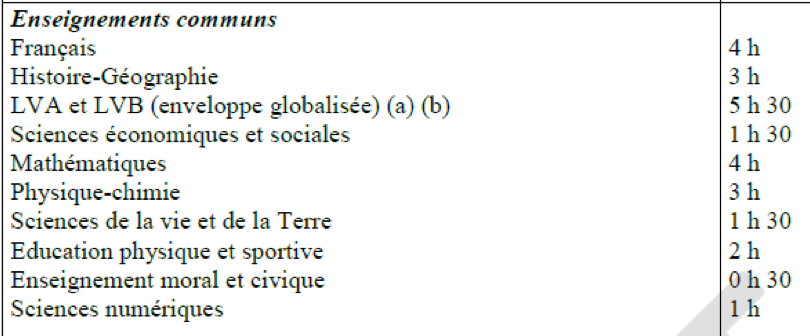 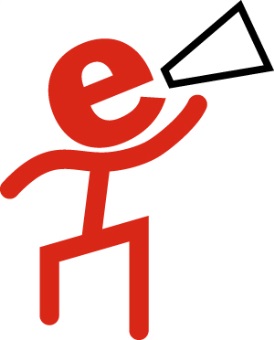 risque
18 h annualisées
et technologie
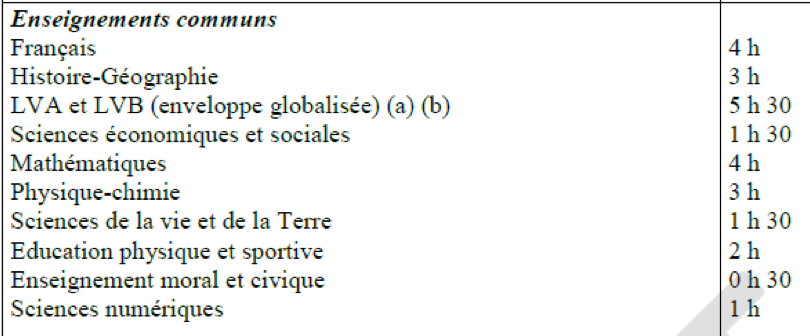 quel enseignant ?
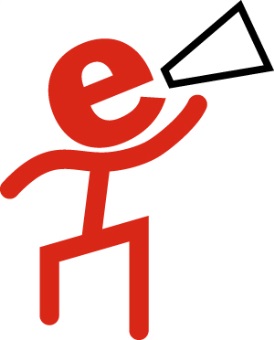 2. Enseignements optionnels en seconde
2 options « au plus »
Peut être en plus
 de l’option générale
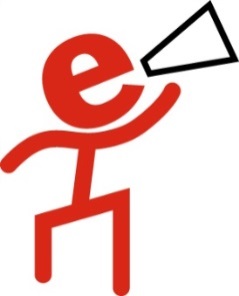 - réduction du nombre d’options 
- mise en concurrence des enseignements
3. Marge d’autonomie des établissements

12 h / division / semaine
« Laissée à la disposition des établissements. »
Censée financer :
-les dédoublements
-les options
-l'AP
-l'orientation
-le tutorat : « Un dispositif de tutorat est proposé à tous les élèves. Il consiste à les conseiller et à les guider dans leur parcours de formation et d'orientation. »
- risque de discorde et concurrence entre disciplines
             - doit être discutée et votée en CA
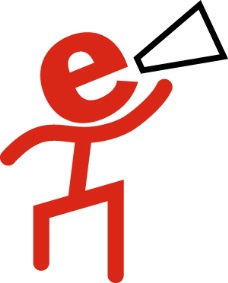 L’accompagnement personnalisé
*« Volume horaire déterminé selon les besoins des élèves. »
contenu : 
*« améliorer les compétences scolaires de l'élève dans la maîtrise écrite et orale de la langue française et en mathématiques. » 
*évaluation des compétences de chaque élève dans chacun de ces domaines en début de classe de seconde.
*« soutenir la capacité d'apprendre et de progresser des élèves, notamment dans leur travail personnel, améliorer leurs compétences et contribuer à la construction de leur autonomie intellectuelle. »
AP plus financé et cadré 
modalités doivent être discutées et votées en CA
refuser les interventions en HSE
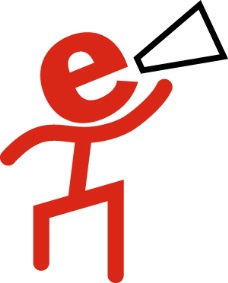 L’accompagnement au choix de l’orientation
« 54 heures, à titre indicatif, selon les besoins des élèves et les modalités de l'accompagnement à l'orientation mises en place dans l'établissement. »
« implique l'intervention des membres de l'équipe éducative et, le cas échéant, des personnes et organismes invités par l'établissement et qui peuvent être mandatés par le conseil régional. »
Modalités : semaines de l’orientation, journées d’immersion dans des établissements d’enseignement supérieur, séances d’information, ateliers de réflexion en classe, visites d’entreprises, etc.
- A distinguer de l’AP qui doit rester un enseignement
- Qui ? 
- Refus de l’ingérence du secteur privé.
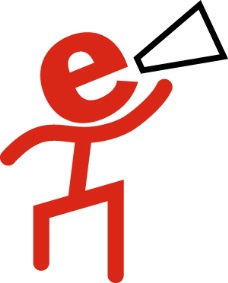 LE NOUVEAU 
CYCLE TERMINAL
(rentrée 2019 pour la première 
rentrée 2020 pour la terminale)
1- Enseignements communs
flou sur l’enseignement scientifique et l’EMC!
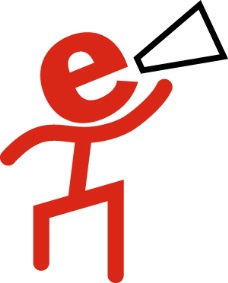 2. Enseignements de spécialité :  3 en première, 2 en terminale
3. Enseignements optionnels
Durée : 3 h
1 seul possible en première ,  2 possibles en terminale
4. Marge d’autonomie
8 h par semaine / division en première et en terminale, pour : 
- options
- dédoublements
- AP (« horaire déterminé selon les besoins des élèves »)
« capacité d'apprendre et de progresser, notamment dans leur travail personnel », « améliorer leurs compétences »,  « construction de leur autonomie intellectuelle »
En terminale, l’AP « prend appui prioritairement sur les enseignements de spécialité. »
AP plus financé et cadré 
modalités doivent être discutées et votées en CA
défendre l’existant en terme d’horaire élèves
refuser les interventions en HSE
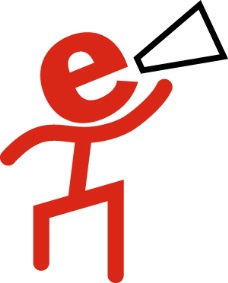 4. Marge d’autonomie
8 h par semaine / division en première et en terminale, pour : 
- options
- dédoublements
- AP (« horaire déterminé selon les besoins des élèves »)
- accompagnement au choix de l’orientation (« 54 heures, à titre indicatif, selon les besoins des élèves et les modalités de l'accompagnement à l'orientation mises en place dans l'établissement. »)
- tutorat (« guider dans leur parcours de formation et d’orientation »)
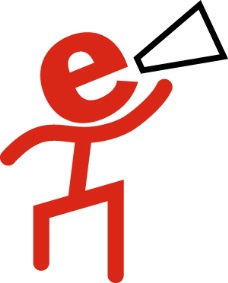 Il n’y en aura pas pour tout le monde…
5. Maintien apparent des séries technologiques
Un tronc commun :
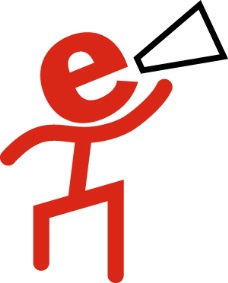 réduction du nombre de spécialités par rapport au bac actuel
Des enseignements de spécialité en fonction des séries
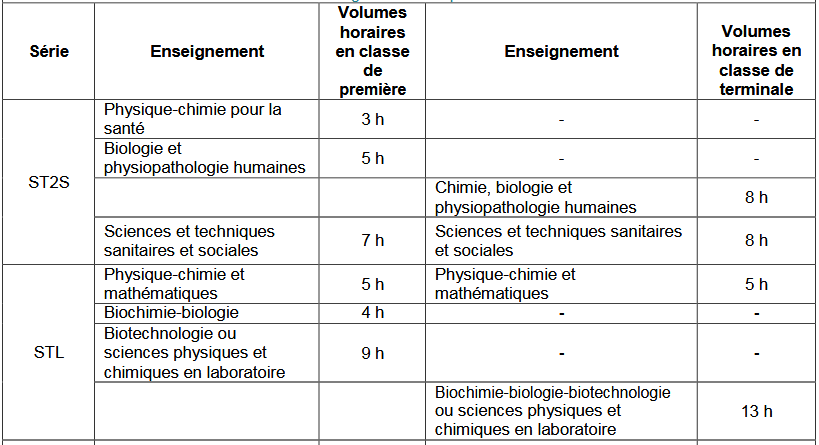 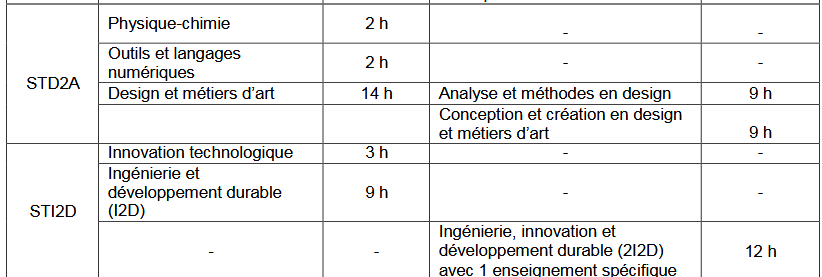 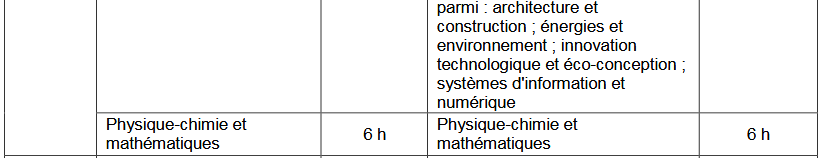 Des enseignements spécifiques sans horaire attribué
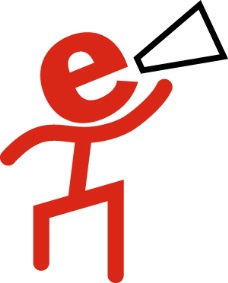 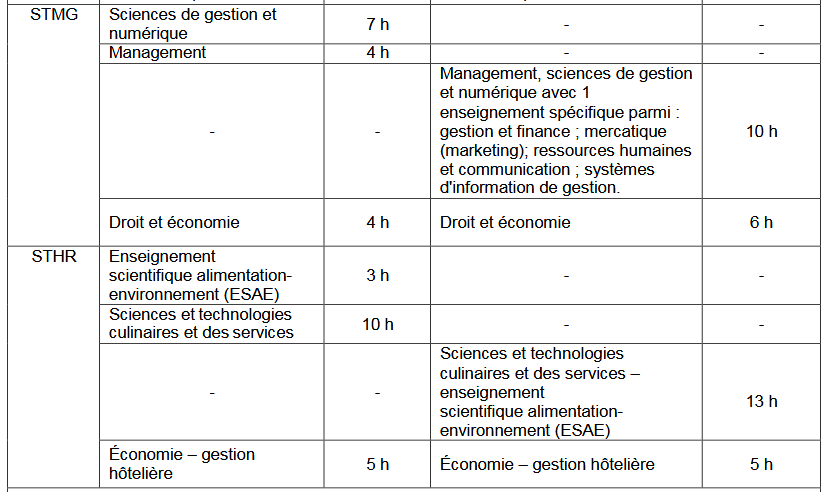 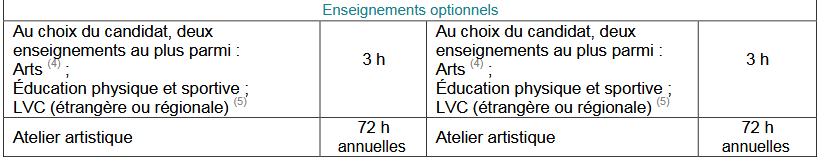 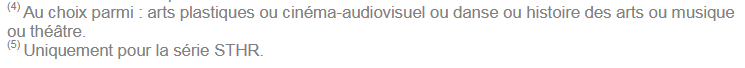 Bilan :
- réduction du nombre d’heures (hors option, et limitation des options) : 28h contre 30  h actuellement...
- AP non financé…
- optimisation du remplissage des classes facilitée par la fin des séries

=> une réduction globale des horaires (7 à 10%)
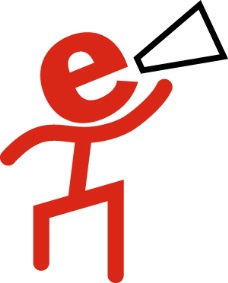 Une pondération de 1,1 est appliquée à toute heure d’enseignement effectuée dans le cycle terminal. Cette réduction est plafonnée à 1h.

Une pondération de 1,25 est attribuée à toute heure d’enseignement en STS dans la limite du maxima de service.
La répartition des moyens et le CA.
Après avoir reçu la DHG, le CE propose une répartition des moyens selon les besoins et les apports de l’établissement.
Cette répartition se fait selon le projet pédagogique de l’établissement, et après consultation du conseil pédagogique (sur l’organisation des enseignements et les modalités d’accompagnement pédagogique des élèves).
Sans obligation réglementaire, il faut forcer le CE à présenter sa répartition en assemblée plénière des enseignants.
[Speaker Notes: Sur conseil pédago : les compétences sont larges mais floues… article R421-41-3. Ce n’est donc pas lui qui décide de la répartition.]
Préparation de rentrée
Février
6ème ÉTAPE : Proposition de TRMD
[Speaker Notes: Discussion du PLF et du budget du MEN en octobre-novembre. PLF voté avant la fin de l’année.
Pour le MEN, plafond d’emploi supplémentaire répartit par mission (les fameux BOP). Pour les postes de profs du second degré : BOP 141.
Au niveau académique, les moyens sont répartis par la DOS académique, puis par les DOS départementales pour les collèges.
Attention, les postes en plus sont des ETP (équivalent temps plein). Ils peuvent être morcelés en plusieurs morceaux de postes dans l’académie.
Les DOS départementales reçoivent une enveloppe d’heures attribuée par le Rectorat aux collèges du département. C’est avec cette enveloppe d’heures que les DHG sont construites.
Forte prise en compte des effectifs pour faire des dotations à la structure (ce qui n’est pas réglementaire…).
Les DOS, avec la DPE, gère ensuite les conséquences sur les emplois des répartitions de moyens votées dans les CA des EPLE : MCS, CSD ou CSR, BMP…
Au niveau local, importance du rôle du CE dans le constat des effectifs de rentrée, et dans les prévisions d’effectifs -> remontée d’informations aux services DOS d’un éventuel afflux d’élèves dans le quartier… Existence d’un dialogue de gestion entre CE et DOS.
Répartition des moyens faite par les CA.]
Préparation de rentrée
Mars
7ème ÉTAPE : Remontées des propositions de TRMD à la DSDEN  ou au rectorat
Groupe de travail : mesures de carte scolaire et 
création de postes dans chaque département.

2) Décision définitive en Comité Technique Académique 
sur les ouvertures / fermetures de postes.
[Speaker Notes: Discussion du PLF et du budget du MEN en octobre-novembre. PLF voté avant la fin de l’année.
Pour le MEN, plafond d’emploi supplémentaire répartit par mission (les fameux BOP). Pour les postes de profs du second degré : BOP 141.
Au niveau académique, les moyens sont répartis par la DOS académique, puis par les DOS départementales pour les collèges.
Attention, les postes en plus sont des ETP (équivalent temps plein). Ils peuvent être morcelés en plusieurs morceaux de postes dans l’académie.
Les DOS départementales reçoivent une enveloppe d’heures attribuée par le Rectorat aux collèges du département. C’est avec cette enveloppe d’heures que les DHG sont construites.
Forte prise en compte des effectifs pour faire des dotations à la structure (ce qui n’est pas réglementaire…).
Les DOS, avec la DPE, gère ensuite les conséquences sur les emplois des répartitions de moyens votées dans les CA des EPLE : MCS, CSD ou CSR, BMP…
Au niveau local, importance du rôle du CE dans le constat des effectifs de rentrée, et dans les prévisions d’effectifs -> remontée d’informations aux services DOS d’un éventuel afflux d’élèves dans le quartier… Existence d’un dialogue de gestion entre CE et DOS.
Répartition des moyens faite par les CA.]
Préparation de rentrée
Juin-Juillet-Août-Septembre
8ème ÉTAPE : Ajustements
1) Mutations intra-académiques.
2) Affectation CSR et CSD sur les BMP
3) Affectation des stagiaires.
4) Affectation des TZR, des MA et des contractuels.
[Speaker Notes: Discussion du PLF et du budget du MEN en octobre-novembre. PLF voté avant la fin de l’année.
Pour le MEN, plafond d’emploi supplémentaire répartit par mission (les fameux BOP). Pour les postes de profs du second degré : BOP 141.
Au niveau académique, les moyens sont répartis par la DOS académique, puis par les DOS départementales pour les collèges.
Attention, les postes en plus sont des ETP (équivalent temps plein). Ils peuvent être morcelés en plusieurs morceaux de postes dans l’académie.
Les DOS départementales reçoivent une enveloppe d’heures attribuée par le Rectorat aux collèges du département. C’est avec cette enveloppe d’heures que les DHG sont construites.
Forte prise en compte des effectifs pour faire des dotations à la structure (ce qui n’est pas réglementaire…).
Les DOS, avec la DPE, gère ensuite les conséquences sur les emplois des répartitions de moyens votées dans les CA des EPLE : MCS, CSD ou CSR, BMP…
Au niveau local, importance du rôle du CE dans le constat des effectifs de rentrée, et dans les prévisions d’effectifs -> remontée d’informations aux services DOS d’un éventuel afflux d’élèves dans le quartier… Existence d’un dialogue de gestion entre CE et DOS.
Répartition des moyens faite par les CA.]
Comment faire vivre le collectif ?
Montrer au chef qu’il n’est pas seul à décider.
Prise de contact auprès des parents en CP pour des actions communes.
Exprimer collectivement tous les besoins pédagogiques des équipes.
Organiser une HIS avant la CP ou le CA. HIS (avec un militant du SNES) avant la CP (besoins pédagogiques des équipes-travaillés en collectif) 
Faire prendre conscience aux collègues des enjeux (suppression de postes, conditions de travail dégradées…).
Contacter la section départementale
Sur quoi intervenir dans les instances?
Les horaires réglementaires, les seuils et la structure.
 Les créations/ suppressions de postes.
 Le taux d’heures supplémentaires en comparaison avec les autres établissements et la moyenne départementale.
 Le H/E en comparaison avec le H/E de l’année précédente et la moyenne départementale.
 L’inclusion.
Comment intervenir en CA?
Vote contre en CA.
 Proposition d’un nouveau TRMD mis au vote.
 Questions diverses. 
 Motion, Voeu.
 Demande d’audience…
En cas de vote contre la proposition de TRMD
Article R 421-9, alinéa 7. Décret n°2019-838
“Dans l’hypothèse où la proposition relative à l’emploi des dotations en heures est rejetée par le CA, la CP procède à une nouvelle instruction avant qu’une nouvelle proposition soit soumise au vote du CA. Le second vote du conseil doit intervenir dans un délai de 8 jours suivant son premier vote. En cas de rejet de cette seconde proposition, le CE, en qualité de représentant de l’État arrête l’emploi des dotations en heures.”
Exemples d’actions locales
- Demande d’audience à la DSDEN ou au rectorat (avec accompagnement par un militant du SNES-FSU)
Nuit des établissements.
Happening.
Pétitions.
Tractage.
Préavis de grève locale
Banderole d’établissements.
Contacter la presse/les élus…
Nous contacter :
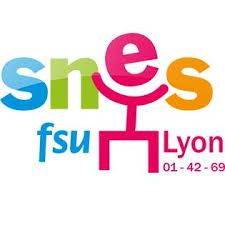 s3lyo@snes.edu      	                               
s2rhone@lyon.snes.edu
s2loire@lyon.snes.edu
s2ain@lyon.snes.edu